RODINA
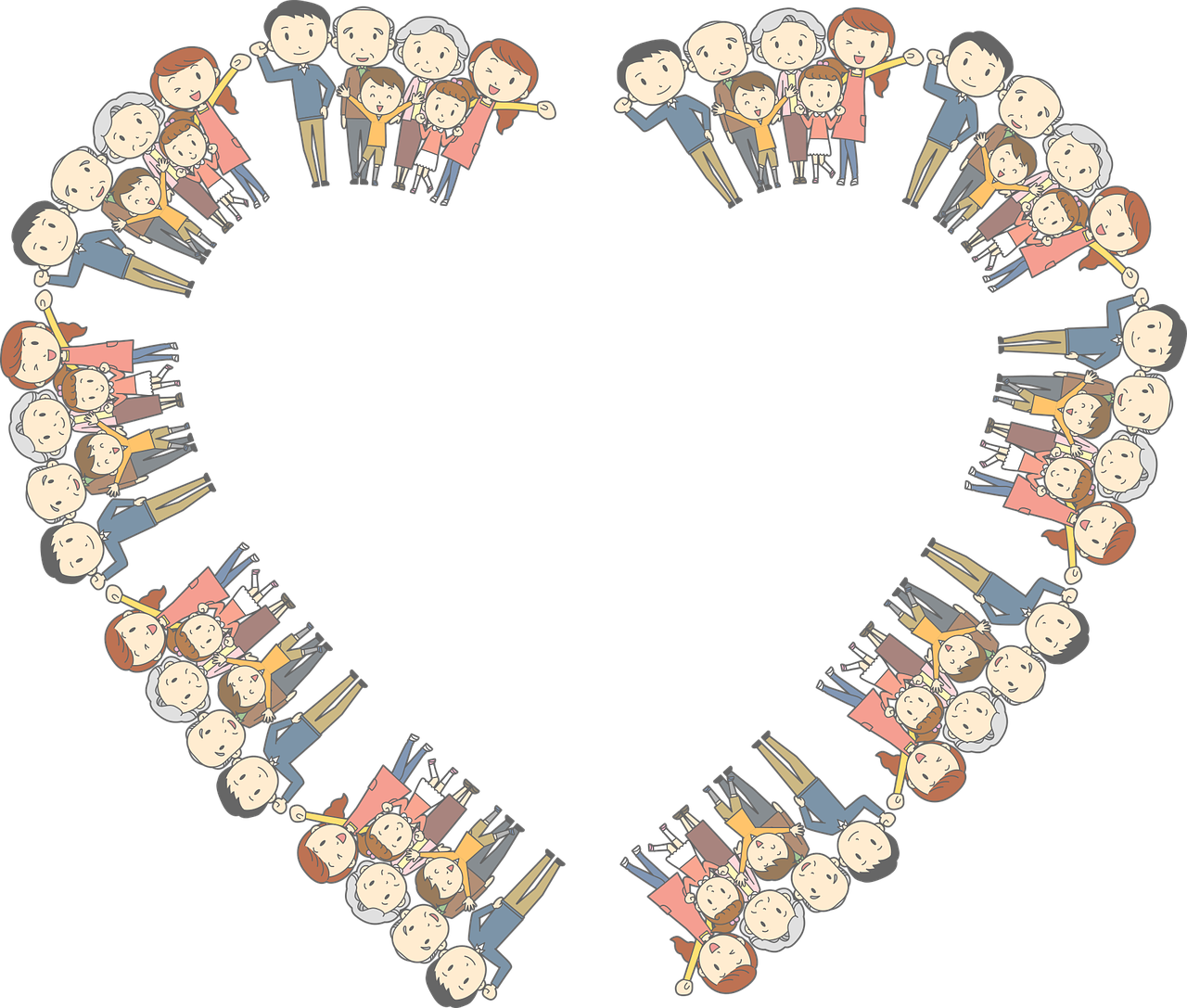 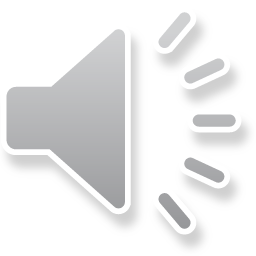 Obrázek 1
Pracovní list 1
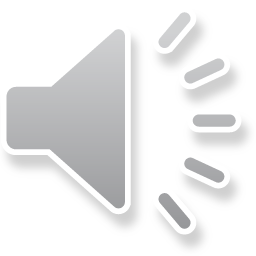 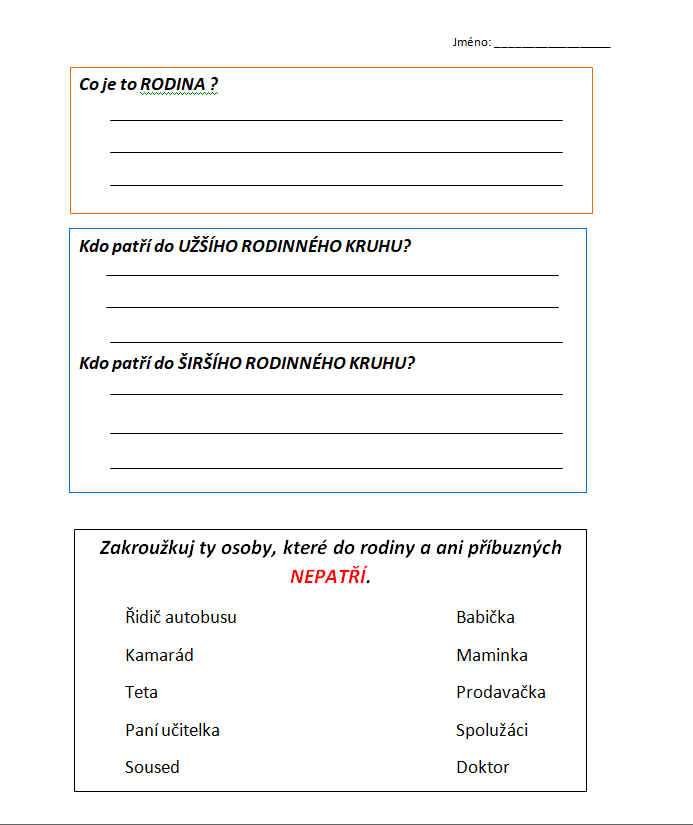 Co je to RODINA ?
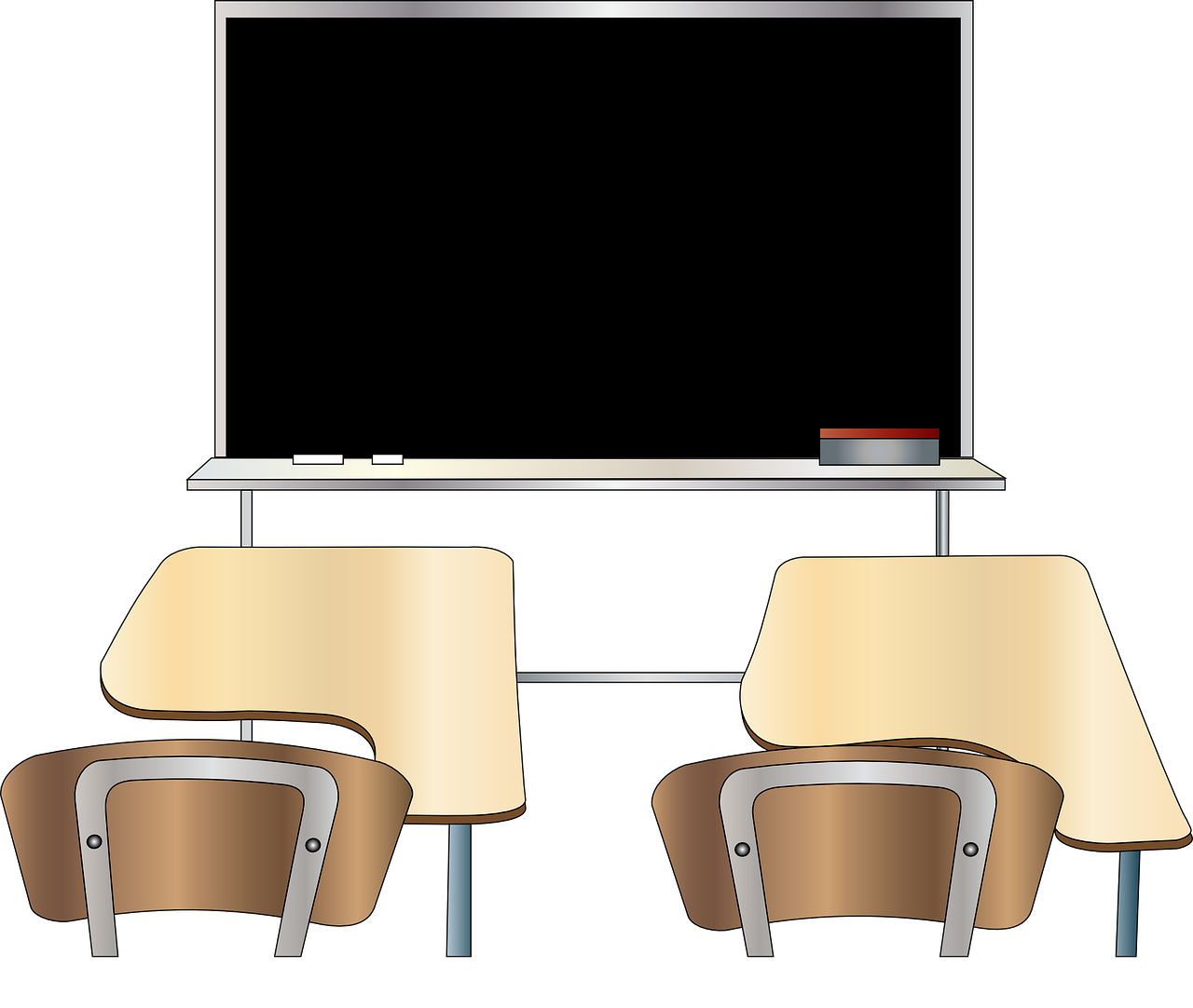 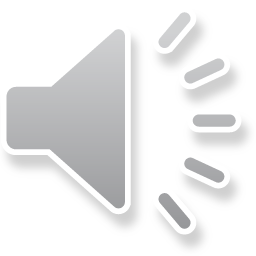 Co je RODINA ?
Obrázek 2
¨.
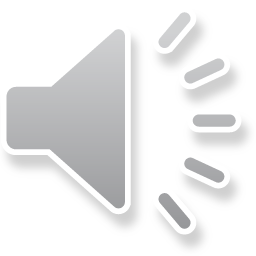 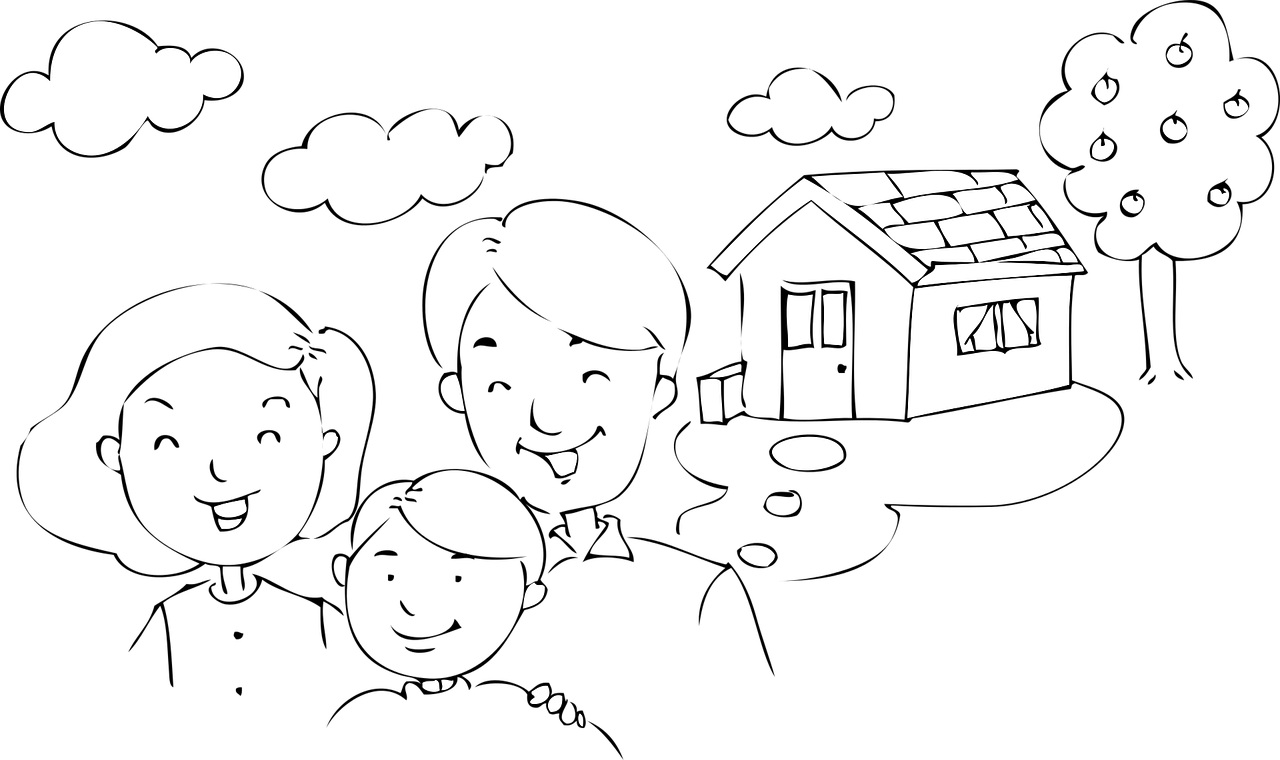 Obrázek 3
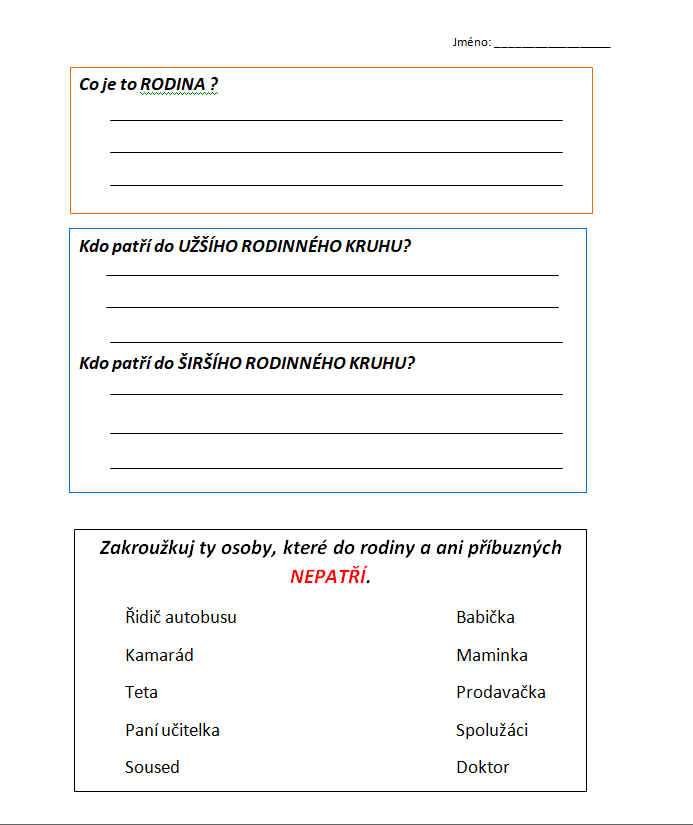 Rodina je skupina osob, které jsou v příbuzenském vztahu a tvoří jednu domácnost. Obvykle jsou to rodiče s dětmi.
.
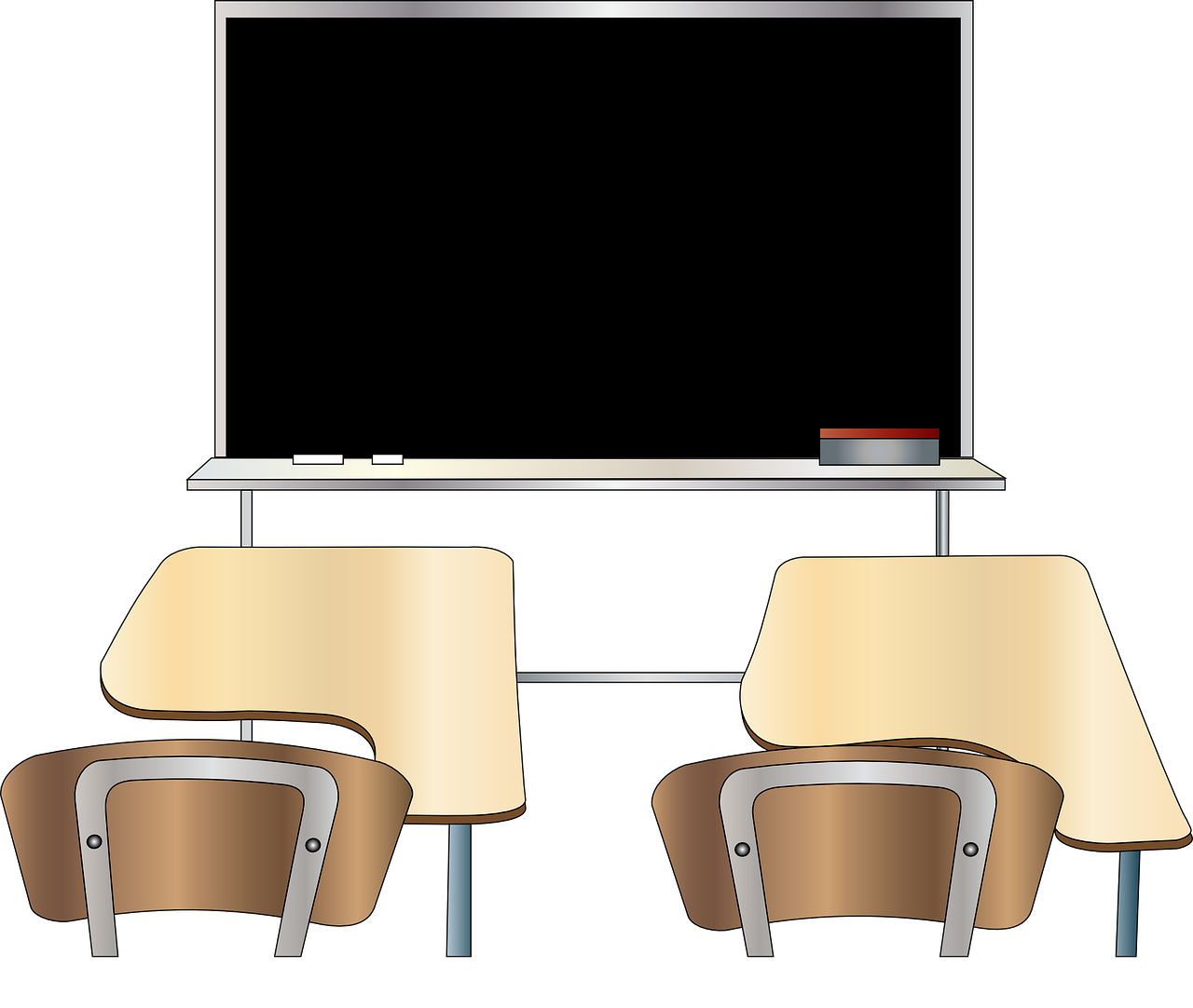 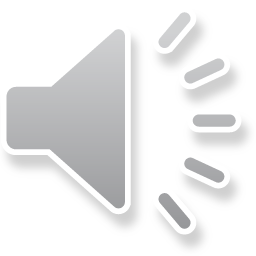 Kdo patří do UŽŠÍHO RODINNÉHO KRUHU?
Kdo patří do ŠIRŠÍHO RODINNÉHO KRUHU?
Obrázek 4
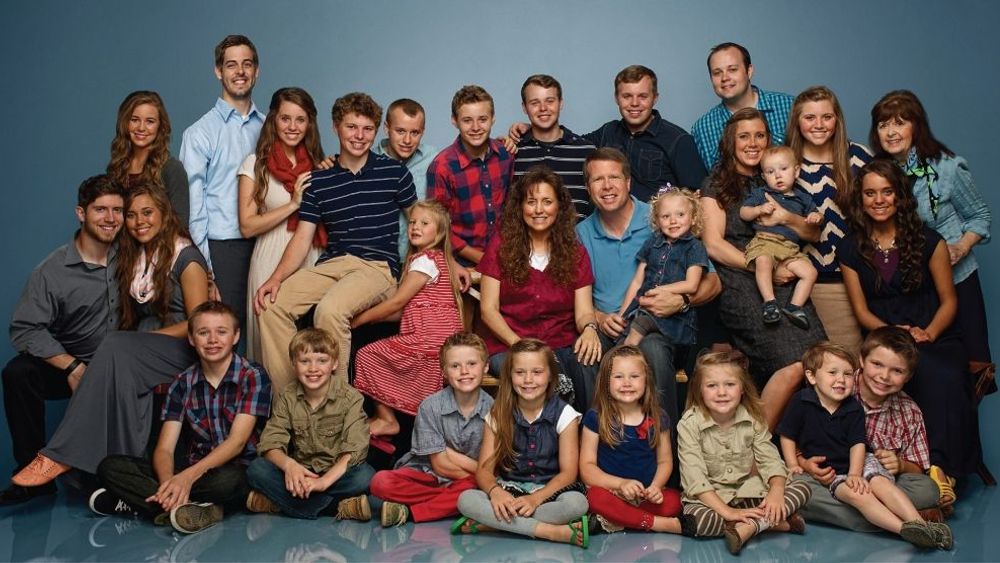 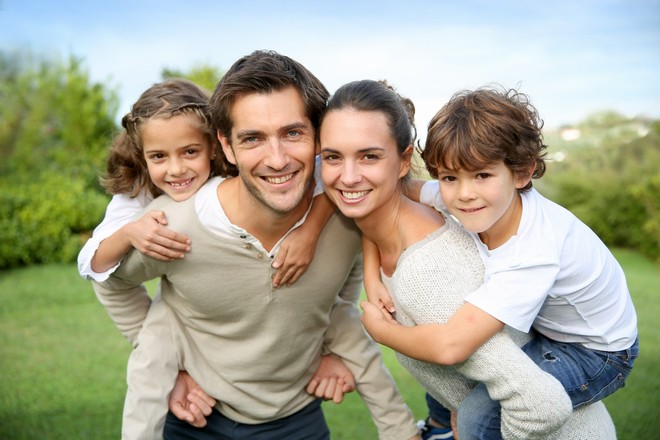 Obrázek 5
Obrázek 5
Obrázek 6
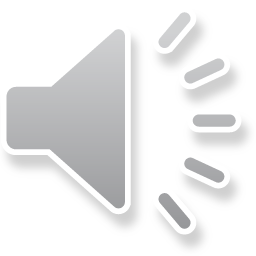 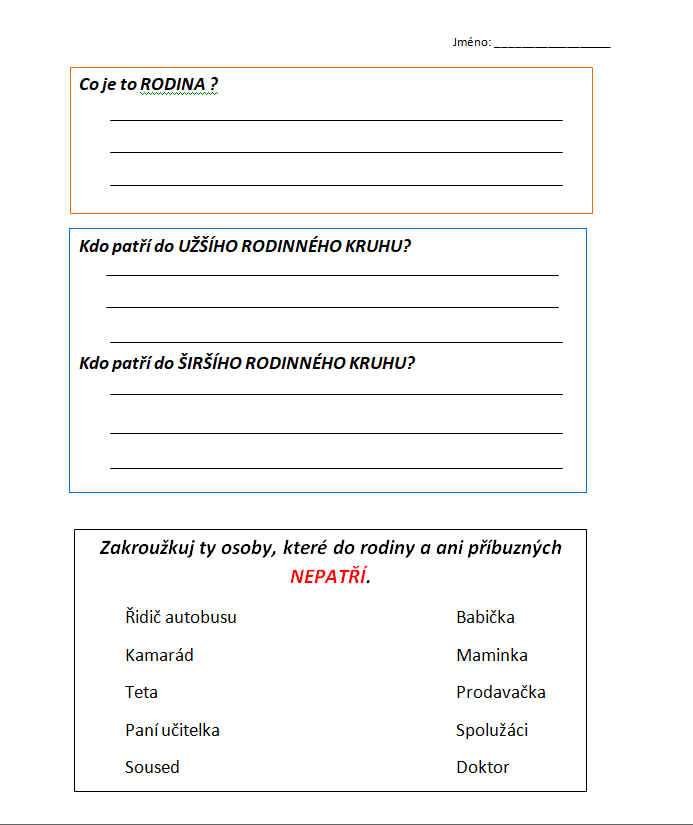 Maminka, tatínek a děti.
Babička, dědeček, teta, strýc, sestřenice, bratranci, neteř a synovec.
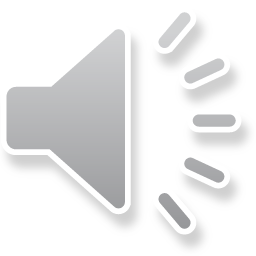 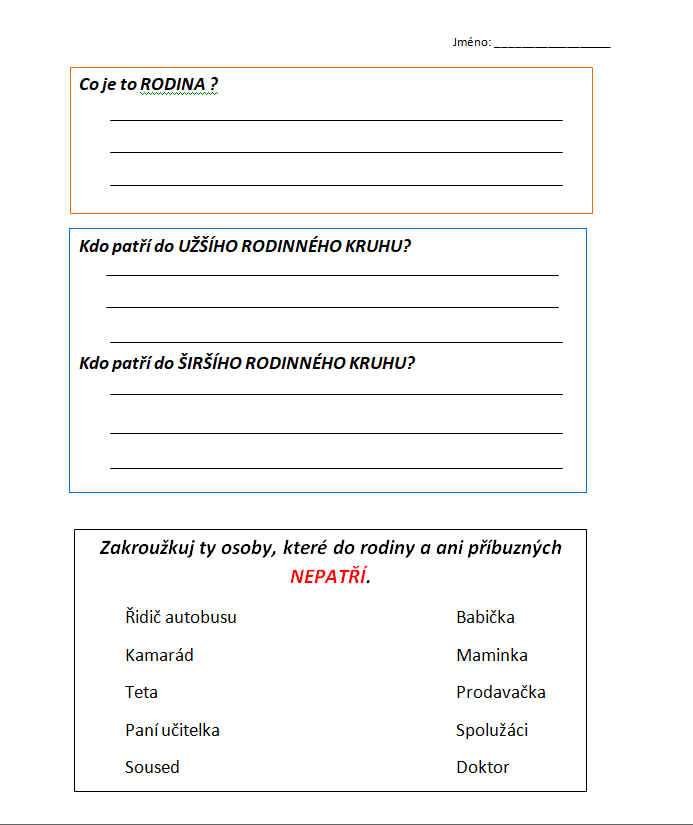 Až budeš mít hotový úkol – 		KLIKNI
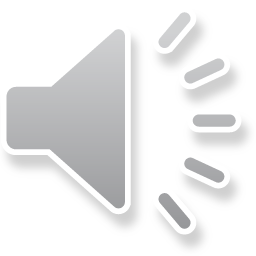 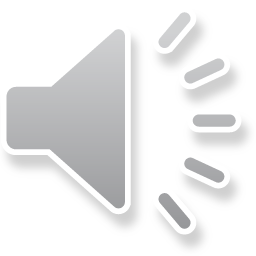 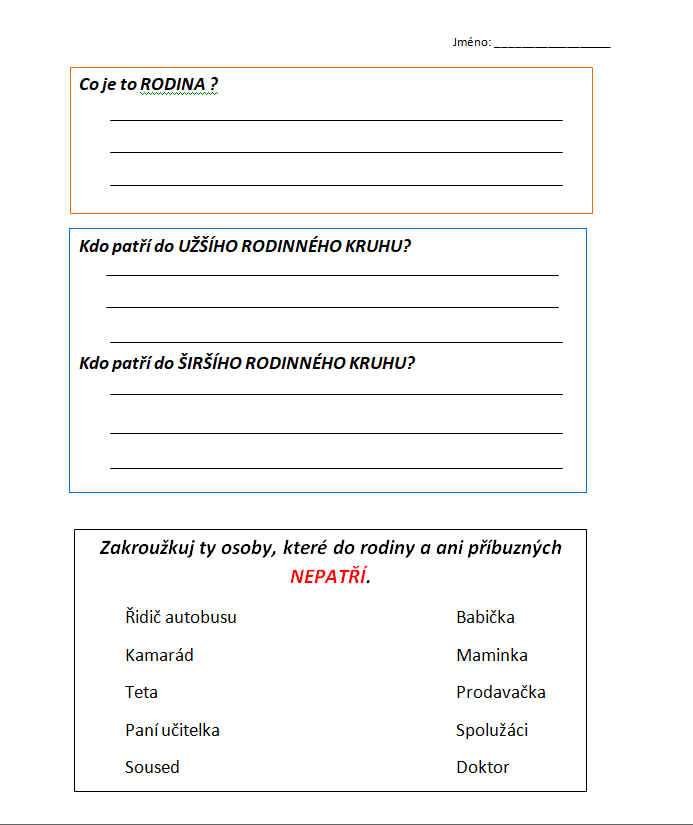 .
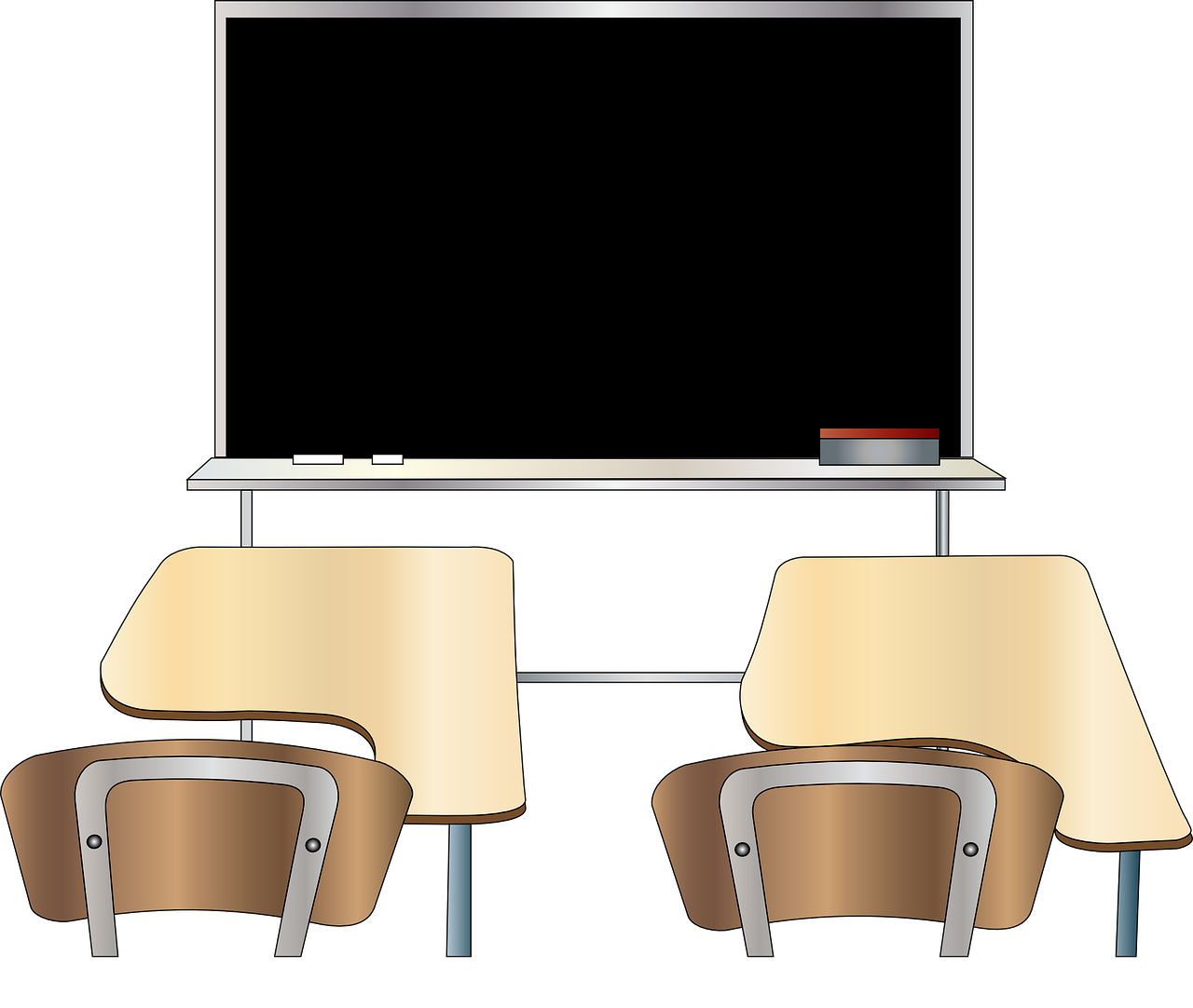 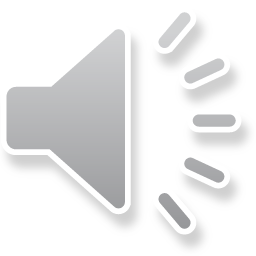 Jaké jsou příbuzenské vztahy?
Obrázek 7
Klikni na ikonku 1.
Klikni na ikonku 1.
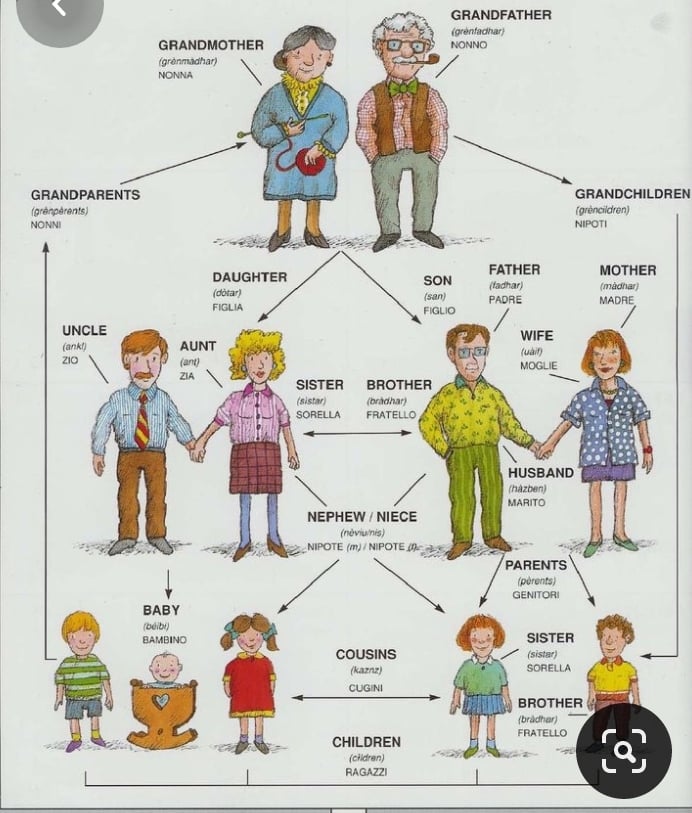 DĚDEČEK
BABIČKA
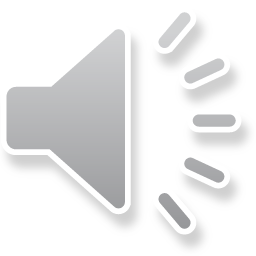 VNOUČATA
PRARODIČE
DCERA
TATÍNEK
MAMINKA
SYN
STRÝC
Klikni na ikonku 2.
MANŽELKA
TETA
SESTRA / BRATR 
SOUROZENCI
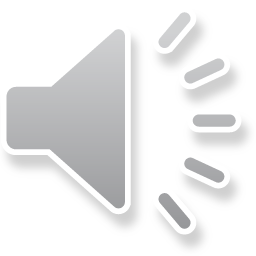 MANŽEL
SYNOVEC  / NETEŘ
RODIČE
RODIČE
Klikni na ikonku 3.
SESTRA
SESTŘENICE
TY
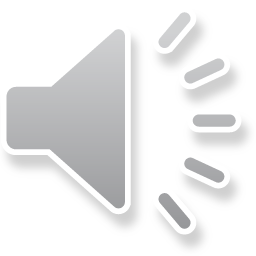 BRATR
DĚTI
SOUROZENCI
Obrázek 8
Pracovní list 2
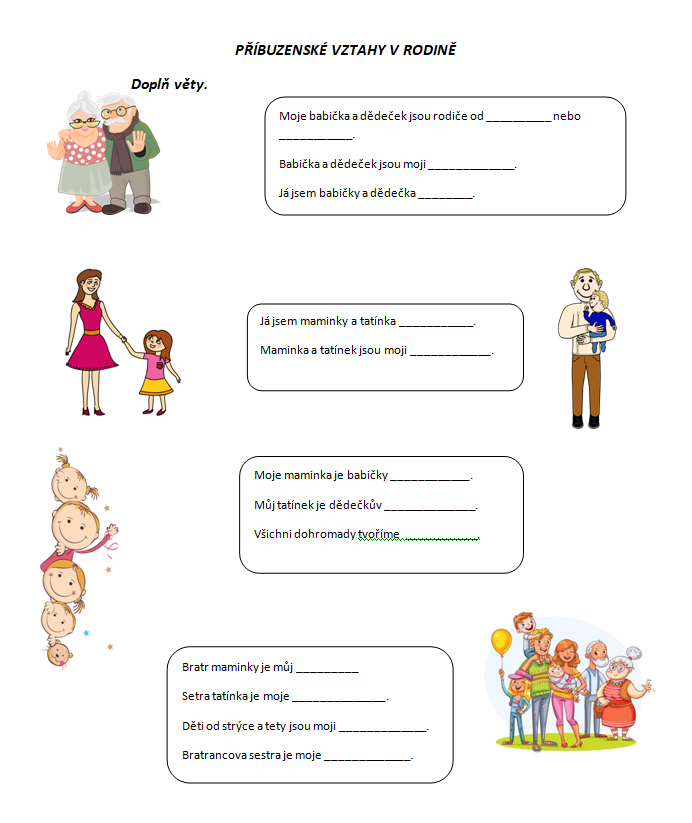 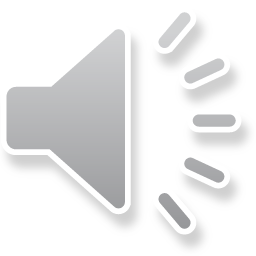 Až budeš mít hotový úkol – 	KLIKNI
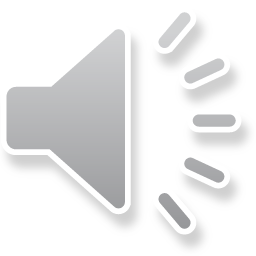 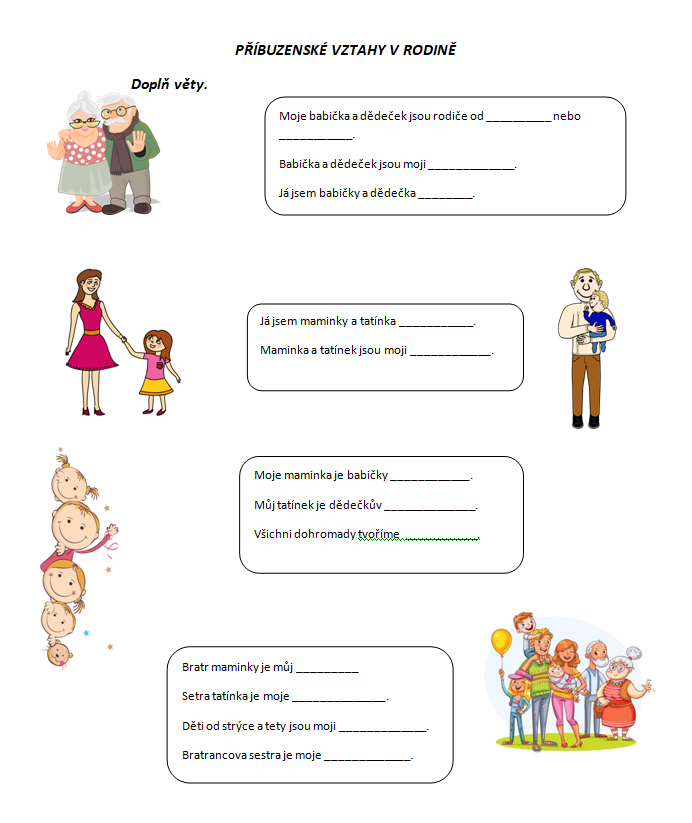 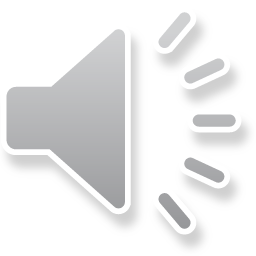 tatínka
maminky
prarodiče
vnuk/vnučka
syn/dcera
rodiče
dcera
syn
RODINU
strýc
teta
bratranci/sestřenice
sestřenice
Pracovní list 3
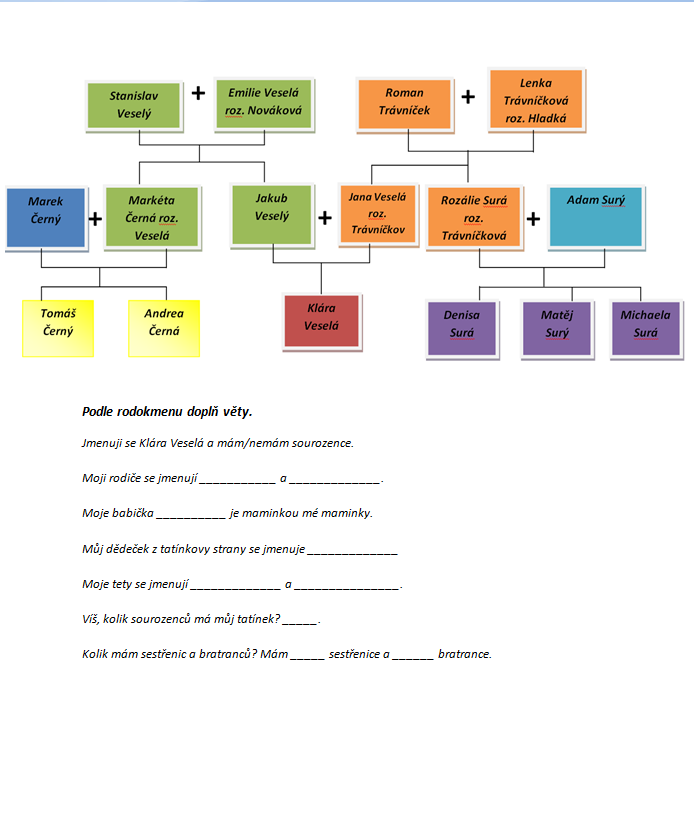 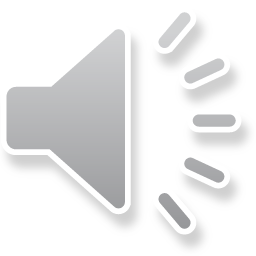 Až budeš mít hotový úkol – KLIKNI
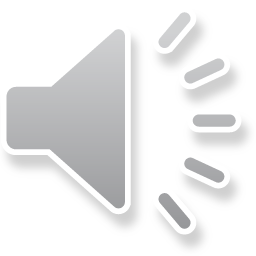 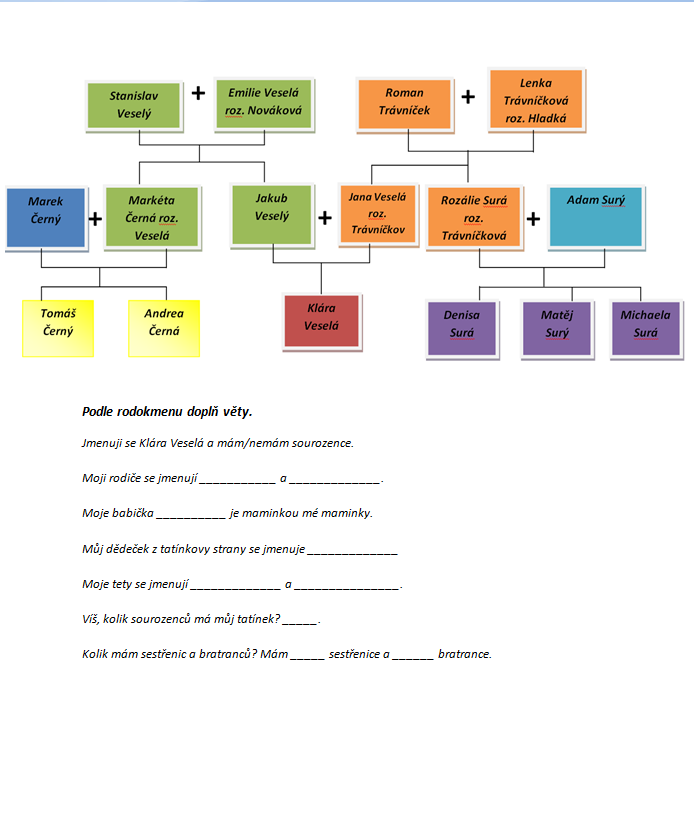 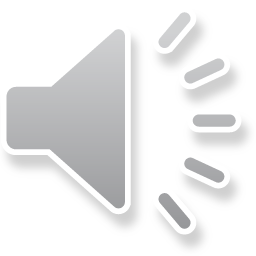 Jakub Veselý
Jana Veselá
Lenka Trávníčková
Stanislav Veselý
Markéta Černá
Rozálie Surá
1
3
2
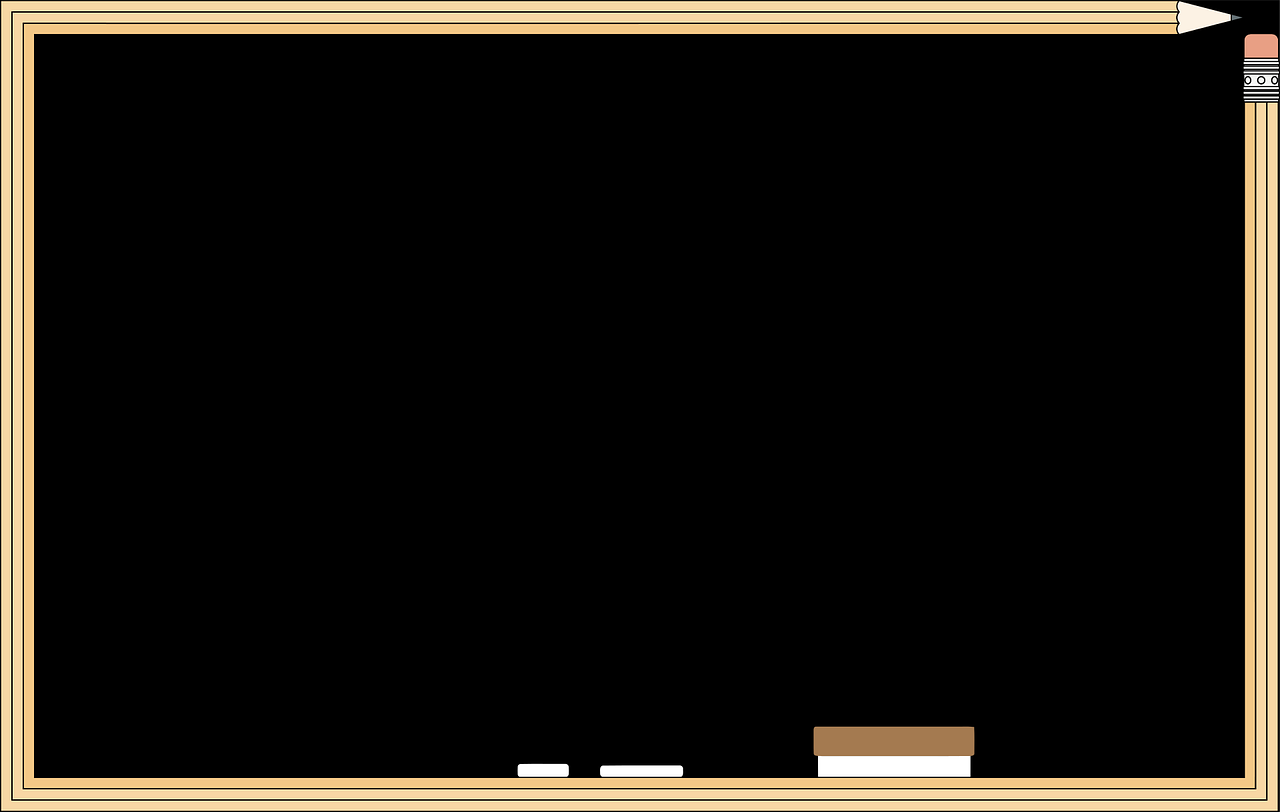 ÚKOL – Nakresli svůj rodokmen
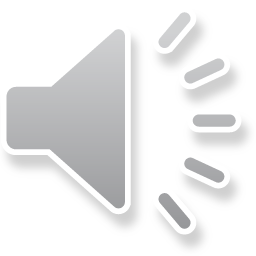 Obrázek 8
Pracovní list 4
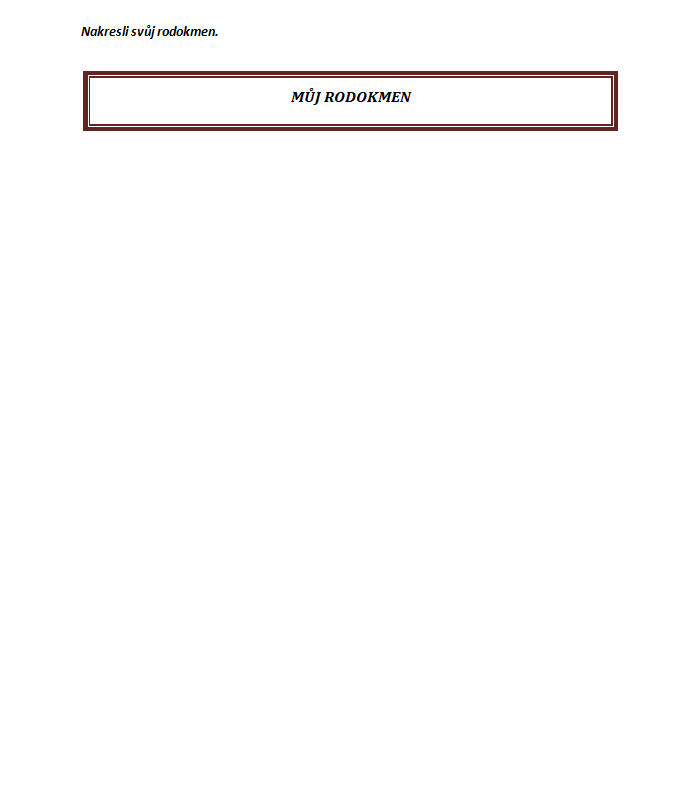 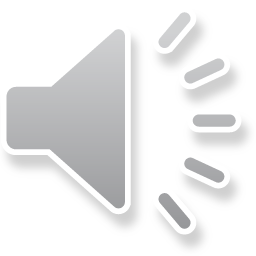 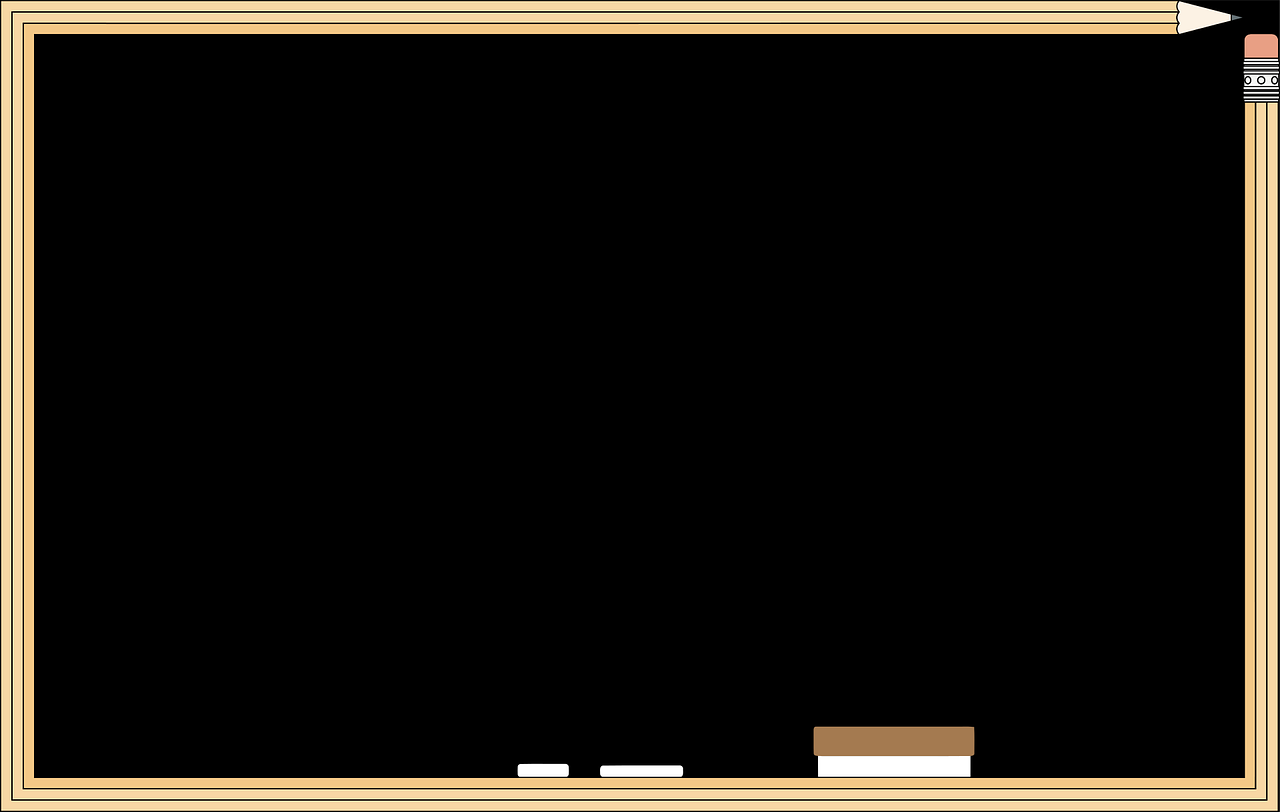 DĚKUJI ZA POZORNOST
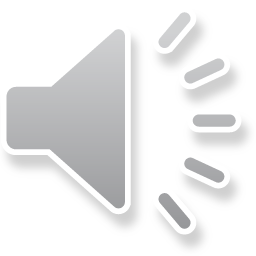 Obrázek 9
Zdroje obrázků
Obrázek 1 - https://pixabay.com/cs/
Obrázek 2 - https://pixabay.com/cs/
Obrázek 3 - https://pixabay.com/cs/
Obrázek 4 - https://pixabay.com/cs/
Obrázek 5 - http://www.nasepraha10.cz/zpravy-13/praha-je-treti-nejatraktivnejsi-mesto-na-svete
Obrázek 6 - https://zena.aktualne.cz/rodina/duggarovi-19-potomku-zneuzivani-deti-a-vira-v-boha/r~i:article:808243/ 
Obrázek 7 - https://pixabay.com/cs/ 
Obrázek 8 - https://cz.pinterest.com/pin/627196685601056365/Obrázek  
 9 - https://pixabay.com/cs/
Zdroje
Jandourek, J. (2012). Sociologický slovník. Praha: Portál